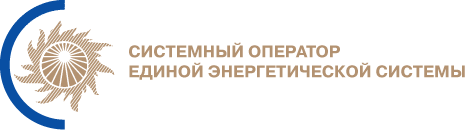 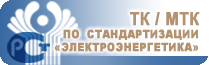 Практика разработки и применения национальных стандартов в сфере электроэнергетики в рамках профильного технического комитета по стандартизации ТК 016 «Электроэнергетика»Дмитрий АфанасьевАО «СО ЕЭС»
Федеральный закон от 29 июня 2015 года № 162-ФЗ «О стандартизации в Российской Федерации»
Статья 14. Виды документов по стандартизации
1) документы национальной системы стандартизации (ГОСТ Р, ПНСТ, П и  Р, ИТС, ТС, зарегистрированные в ФИФС СТО);
2) общероссийские классификаторы (ОКС и т.п.);
3) стандарты организаций (СТО), в том числе ТУ;
4) своды правил (СП – СНиП);
5) документы по стандартизации, которые устанавливают обязательные требования в отношении в отношении оборонной продукции и т.п.
6) технические спецификации (отчеты)*.
*введен Федеральным законом от 30.12.2020 N 523-ФЗ
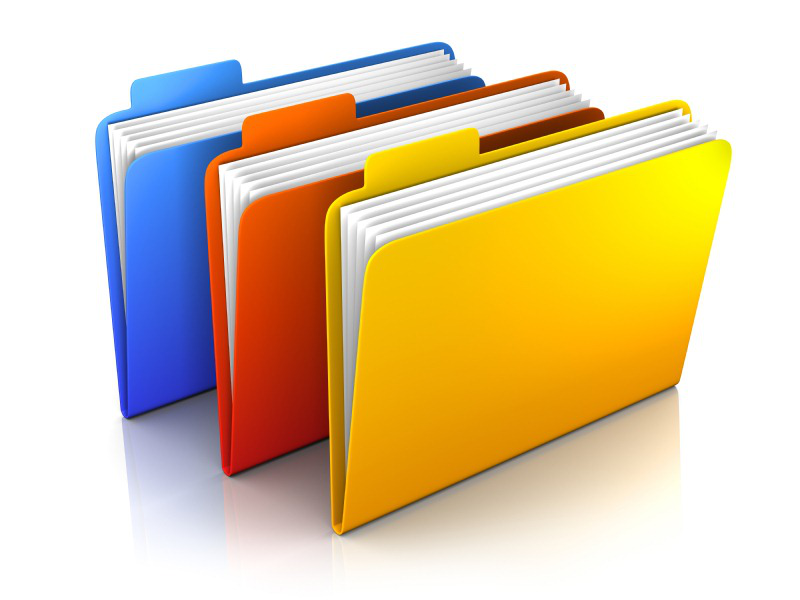 [Speaker Notes: ГОСТ Р 1.2-2020 Стандартизация в Российской Федерации. Стандарты национальные Российской Федерации. Правила разработки, утверждения, обновления, внесения поправок и отмены (Дата введения 1 сентября 2020 года)]
Федеральный закон от 29 июня 2015 года № 162-ФЗ «О стандартизации в Российской Федерации»
Статья 11. Технические комитеты по стандартизации
1. Технические комитеты по стандартизации создаются федеральным органом исполнительной власти в сфере стандартизации (Росстандарт).
2. Под техническим комитетом по стандартизации понимается форма сотрудничества заинтересованных юридических лиц (в том числе научных организаций в сфере стандартизации, общественных организаций и объединений), зарегистрированных в соответствии с законодательством Российской Федерации на ее территории, а также государственных органов, органов местного самоуправления и государственных корпораций для разработки документов национальной системы стандартизации и их экспертизы, проведения экспертизы иных документов по стандартизации по закрепленным объектам стандартизации или областям деятельности, участия в работах по международной стандартизации и региональной стандартизации в закрепленных областях деятельности.
[Speaker Notes: ГОСТ Р 1.2-2020 Стандартизация в Российской Федерации. Стандарты национальные Российской Федерации. Правила разработки, утверждения, обновления, внесения поправок и отмены (Дата введения 1 сентября 2020 года)]
Приказ Росстандарта от 05.09.2014 № 1322 «О реорганизации технических комитетов по стандартизации в области электроэнергетики»
(в редакции приказа Росстандарта от 14.12.2021 № 2913)
Председатель ТК 016 – Павлушко С.А. (СО ЕЭС), заместители Председателя ТК 016 – Грабчак Е.П. (Минэнерго России), Ильенко А.В. (СО ЕЭС)
Секретариат ТК 016 «Электроэнергетика»: АО «СО ЕЭС», отдел стандартизации
Семь тематических подкомитетов (по тематике энергосистем, ЭС, ТЭС, ГЭС, ВИЭ, HVDC, smart)
48 организаций – членов, 28 организаций – наблюдателей
ТК 016 – постоянно действующий национальный орган в МТК 541 «Электроэнергетика»
ТК 016 – участник работ в зеркальных ИСО/ТК и МЭК/ТК
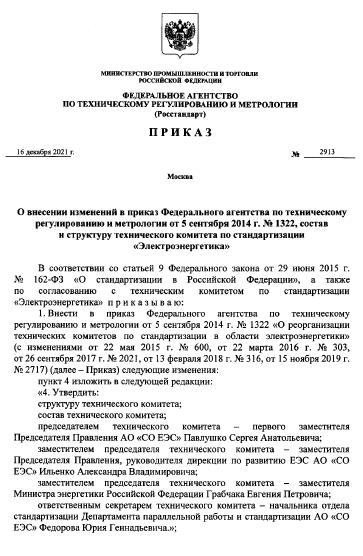 [Speaker Notes: ГОСТ Р 1.2-2020 Стандартизация в Российской Федерации. Стандарты национальные Российской Федерации. Правила разработки, утверждения, обновления, внесения поправок и отмены (Дата введения 1 сентября 2020 года)]
Структура управления ТК 016 «Электроэнергетика»
Технический комитет по стандартизации «ЭЛЕКТРОЭНЕРГЕТИКА»
Председатель ТК: Павлушко С.А.
		Ответственный секретарь ТК:  Федоров Ю. Г.
Базовая организация:  АО «СО ЕЭС»
Подкомитет ПК-2
«ЭЛЕКТРИЧЕСКИЕ СЕТИ (магистральные и распределительные)»
Руководитель ПК –.Майоров А.В.
Базовая организация: ПАО «Россети»
Подкомитет ПК-1«ЭЛЕКТРОЭНЕРГЕТИЧЕСКИЕ СИСТЕМЫ» 
Руководитель ПК – Ильенко А.В.
Базовая организация: АО «СО ЕЭС»
Подкомитет ПК-3«ТЕПЛОВЫЕ ЭЛЕКТРИЧЕСКИЕ СТАНЦИИ
Руководитель ПК – Ольховский Г.Г.
Базовая организация: ОАО «ВТИ»
Подкомитет ПК-4«ГИДРОЭЛЕКТРОСТАНЦИИ»
Руководитель ПК – Молодкин К.А..
Базовая организация: ПАО «РусГидро»
Секретариат: НП «Гидроэнергетика России»
Подкомитет ПК-5
«РАСПРЕДЕЛЕННАЯ ГЕНЕРАЦИЯ (включая ВИЭ)»
Руководитель ПК – Гринкевич Е.Б.
Базовая организация: АО «НоваВинд»
Подкомитет ПК-6
«Силовая электроника в электроэнергетике» Руководитель ПК – Майоров А.В.
Базовая организация: ПАО «ФСК ЕЭС» «Россети»
Подкомитет ПК-7 «ИНТЕЛЛЕКТУАЛЬНЫЕ ТЕХНОЛОГИИ В ЭЛЕКТРОЭНЕРГЕТИКЕ» 
Руководитель ПК – Богомолов Р.А. 
Базовая организация: АО «СО ЕЭС»
5
Нормативные документы
Федеральный закон от 29 июня 2015 года № 162-ФЗ «О стандартизации в Российской Федерации»
Глава 5. Планирование работ по стандартизации, разработка
и утверждение документов национальной системы стандартизации
Приказы Минпромторга России и Росстандарта
Правила и порядки (подачи предложений по разработке, проведения экспертизы, достижения консенсуса, применения международных стандартов, взаимодействия смежных ТК и пр.)
Основополагающие стандарты ГОСТ 1.х и ГОСТ Р 1.х
Правила формирования программы работ, деятельности ТК, разработки и оформления стандартов, требования к экспертам и др.
Положение о ТК 016 «Электроэнергетика»
Особенности работы системного ТК
[Speaker Notes: ГОСТ Р 1.2-2020 Стандартизация в Российской Федерации. Стандарты национальные Российской Федерации. Правила разработки, утверждения, обновления, внесения поправок и отмены (Дата введения 1 сентября 2020 года)]
Процедура разработки национального стандарта (ГОСТ Р 1.2 – 2020 и приложение А)
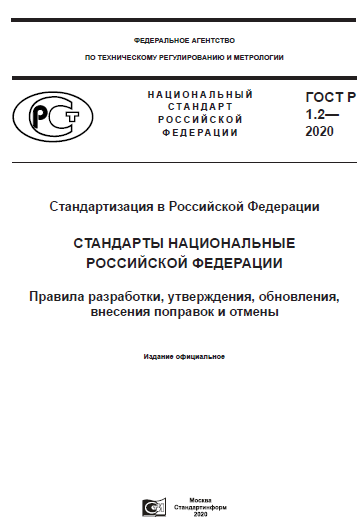 Включение в Программу национальной стандартизации (ПНС)
Разработка первой редакции проекта стандарта, представление в секретариат профильного ТК
Публичное обсуждение первой редакции проекта стандарта (60-90 дней, max 120 дней), подготовка сводки отзывов и доработка проекта стандарта
Проведение экспертизы окончательной редакции (до 90 дней), 
Голосование членов ТК  (ФГИС Росстандарта) и формирование мотивированного предложения ТК
Проведение нормоконтроля (до 30 дней)
Утверждение стандарта, регистрация и опубликование
[Speaker Notes: ГОСТ Р 1.2-2020 Стандартизация в Российской Федерации. Стандарты национальные Российской Федерации. Правила разработки, утверждения, обновления, внесения поправок и отмены (Дата введения 1 сентября 2020 года)]
ТК 016 «Электроэнергетика»
Фонд стандартов, предложенных для закрепления за ТК 016:
 122 ГОСТ, 227 ГОСТР, 2 ПНСТ
C 2014 года в подкомитетах ТК 016 разработано и утверждено 127 стандартов, включая обновления и изменения действующих
В 2021 году утверждено 32 стандарта, включая новые и обновление действующих
В 2022 году продолжится работа над 123 проектами стандартов
Основные разработчики: СО ЕЭС, Россети/ФСК ЕЭС, РусГидро, Силовые машины, ВНИИГ, Эльмаш, Электросетьизоляция, ВТИ, ВЭИ, НИИПТ, НТЦ ФСК ЕЭС, ФИЦ, ВИЭСХ-ВИЭ, МЭИ и др.
Стандарты серии ГОСТ Р 58651 «Единая энергетическая система и изолированно работающие энергосистемы. Информационная модель электроэнергетики»
ГОСТ Р 58651.1–2019 Основные положения (введен в действие с 01.01.2020)
ГОСТ Р 58651.2–2019 Базисный профиль информационной модели (введен в действие с 01.01.2020)
ГОСТ Р 58651.3-2020 Профиль информационной модели линий электропередачи и электросетевого оборудования напряжением 110–750 кВ (введен в действие с 01.01.2021)
ГОСТ Р 58651.4-2020 Информационная модель электроэнергетики. Профиль информационной модели генерирующего оборудования (введен в действие с 01.01.2021)
[Speaker Notes: Применение стандартов серии «Единая энергетическая система и изолированно работающие энергосистемы. Информационная модель электроэнергетики» обеспечивает совместимость информационных продуктов, разрабатываемых для автоматизации информационного обмена в электроэнергетике, используемых в смежных задачах управления как внутри одной компании, так и в отрасли в целом. Применение данной серии стандартов также обеспечивает совместимость с информационными продуктами, поддерживающими информационный обмен в формате CIM в части серий международных стандартов:
МЭК 61968 Application integration at electric utilities – System interfaces for distribution management
МЭК 61970:2018 Energy management system application program interface (EMS-API)]
Развитие серии ГОСТ Р 58651 Информационная модель электроэнергетики по программе ТК016/ПК-7
ГОСТ Р Профиль информационной модели коммерческого учета электроэнергии (на утверждении)
ГОСТ Р Профиль информационной модели ЛЭП и электросетевого оборудования напряжением 0,4-35 кВ (на утверждении)
ГОСТ Р Схемы электрических соединений энергосистем и энергообъектов (проведено публичное обсуждение)
ГОСТ Р Профиль информационной модели оперативной/ неоперативной технологической информацией (проведено публичное обсуждение)
ГОСТ Р Профиль информационной модели управления техническим состоянием объектов электроэнергетики (проведено публичное обсуждение)
ГОСТ Р Профиль информационной модели управления техническим обслуживанием и ремонтом объектов электроэнергетики (готовится публичное обсуждение)
Изменения 1 к ГОСТ Р 58651.1–2019, ГОСТ Р 58651.2–2019, ГОСТ Р 58651.3-2020, ГОСТ Р 58651.4 (готовится публичное обсуждение)
[Speaker Notes: Применение стандартов серии «Единая энергетическая система и изолированно работающие энергосистемы. Информационная модель электроэнергетики» обеспечивает совместимость информационных продуктов, разрабатываемых для автоматизации информационного обмена в электроэнергетике, используемых в смежных задачах управления как внутри одной компании, так и в отрасли в целом. Применение данной серии стандартов также обеспечивает совместимость с информационными продуктами, поддерживающими информационный обмен в формате CIM в части серий международных стандартов:
МЭК 61968 Application integration at electric utilities – System interfaces for distribution management
МЭК 61970:2018 Energy management system application program interface (EMS-API)]
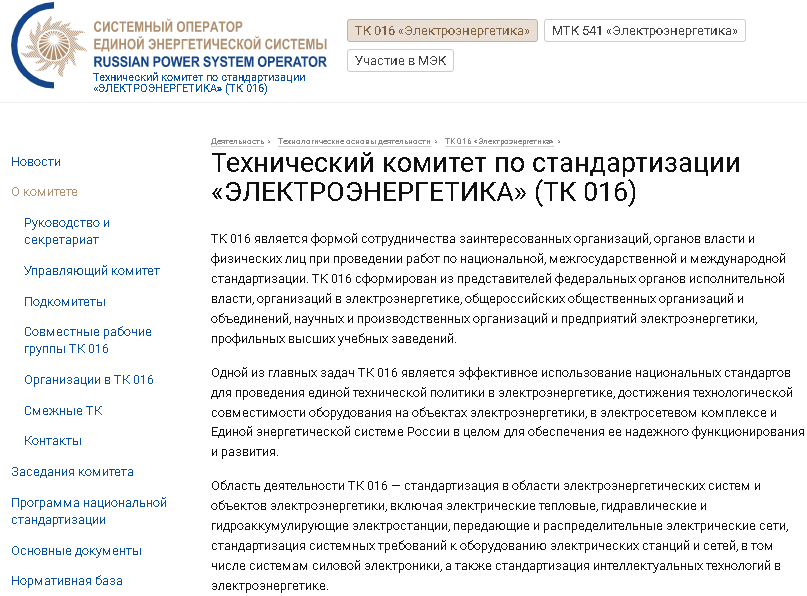 https://so-ups.ru/tk016/